ДИСТАНЦИОННОЕ  ОБУЧЕНИЕ
Широглазова 
Екатерина Борисовна,
учитель начальных классов
МБОУ «СОШ № 83»
Дистанционное обучение (ДО)  
- это взаимодействие учителя и учащихся между собой на расстоянии, отражающее все присущие учебному процессу компоненты (цели, содержание, методы, организационные формы, средства обучения) и реализуемое специфичными средствами Интернет-технологий или другими средствами, предусматривающими интерактивность.
Современное дистанционное обучение строится на использовании следующих основных элементов:
среды передачи информации (почта, телевидение, радио, информационные коммуникационные сети),
методов, зависимых от технической среды обмена информацией.
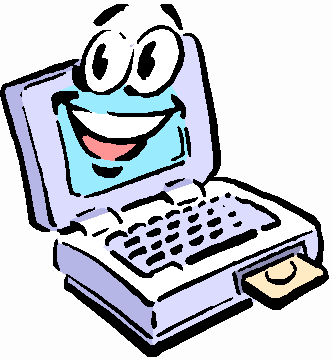 Дистанционное обучениепозволяет:
снизить затраты на проведение обучения; 
проводить обучение большого количества человек;
повысить качество обучения за счет применения современных средств, объемных электронных библиотек и т.д.;
создать единую образовательную среду.
Формы организации дистанционных занятий
Чат – занятия
Веб – занятия
Телеконференция 
Телеприсутствие
История развития дистанционного обучения
Европа, конец XVIII века
   «корреспондентское обучение»
XX век, обучающие телепередачи
Великобритания, 1969г., первый в мире университет дистанционного образования – Открытый Университет Великобритании
Конец 80-х, компьютерные обучающие программы в виде различных игр
1988г., реализация Советско-американский проекта «Школьная электронная почта»
В России датой официального развития дистанционного обучения можно считать 30 мая 1997 года, когда вышел приказ № 1050 Минобразования России, позволяющий проводить эксперимент дистанционного обучения в сфере образования.
Развитие дистанционного образования детей-инвалидовв Томской области
ДО детей-инвалидов в Томской области организуется в ходе реализации мероприятия «Развитие дистанционного образования детей-инвалидов» в рамках приоритетного национального проекта «Образование» на 2009-2012годы.
Главная задача проекта 
- обеспечение детям-инвалидам новых возможностей 
  получения образования и социализации.
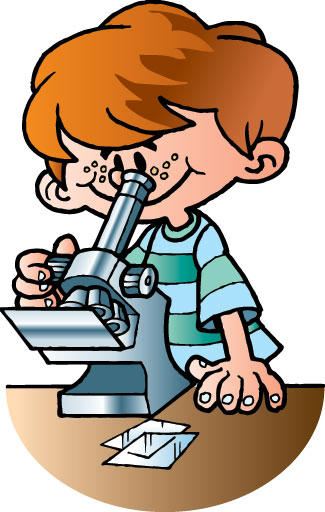 Актуальность
В настоящее время из 35,9 млн. детей, проживающих в Российской Федерации, 4,5%, т.е. 1,6 млн., относятся к категории детей с ограниченными возможностями, вызванными различными отклонениями в состоянии здоровья, и нуждаются в специальном образовании, отвечающим их возможностям. Из общего числа детей-инвалидов 30 тыс. рекомендована дистанционная форма обучения. Однако, по данным Минобрнауки РФ, на 1 января 2010 г. на дому в дистанционной форме обучалось лишь 3,9 тыс. детей-инвалидов.
Основные нормативные документы
постановление Правительства Российской Федерации от 23 июня 2009г. № 525 «О предоставлении в 2009 году субсидий из федерального бюджета бюджетам субъектов Российской Федерации на организацию дистанционного образования детей-инвалидов»;
постановление Правительства Российской Федерации от 18 июля 1996г. № 861 «Об утверждении Порядка воспитания и обучения детей-инвалидов на дому и в негосударственных образовательных учреждениях»;
письмо Министерства народного образования РСФСР от 14 ноября 1988 г. № 17-253-6 «Об индивидуальном обучении больных детей на дому»;
совместное письмо Министерства просвещения РСФСР от 8 июля 1980г. № 281-м и Министерства здравоохранения РСФСР от 28 июля 1980г. № 17-13-186 «О Перечне заболеваний, по поводу которых дети нуждаются в индивидуальных занятиях на дому и освобождаются от посещения массовой школы»;
приказ Министерства  здравоохранения  и социального развития Российской Федерации от 4 августа 2008г. № 379н «Об утверждении форм индивидуальной программы реабилитации инвалида, индивидуальной программы реабилитации ребенка-инвалида, выдаваемых федеральными государственными учреждениями медико-социальной экспертизы, порядка их разработки и реализации»;
программа  реализации приоритетного национального проекта «Образование» на 2009-2012 годы, одобренная на заседании Совета при Президенте Российской Федерации по реализации приоритетных национальных проектов и демографической политике 24   декабря 2008 г.;
приказ Министерства образования и науки Российской Федерации от 12 февраля  2009 г.  №  40  «Об  утверждении  Сетевого  графика  по реализации приоритетного национального проекта «Образование» в 2009 году;
распоряжение Администрации Томской области от 11.08.2009 №  543‑ра «Об организации дистанционного обучения детей-инвалидов»;
распоряжение Администрации Томской области от 11.05.2010 № 400‑ра «Об организации дистанционного обучения детей-инвалидов»;
постановление Правительства РФ от 23 июня 2009 г. № 525 «О предоставлении в 2009 году субсидий из федерального бюджета бюджетам субъектов РФ на организацию дистанционного образования детей-инвалидов»;
постановление Правительства РФ от 18 июля 1996 г. N  861 «Об утверждении Порядка воспитания и обучения детей-инвалидов на дому и в негосударственных образовательных учреждениях»;
постановление Администрации Томской области от 09.03.2010 № 59-А «О порядке воспитания и обучения детей-инвалидов на дому».
Основные  этапы:
I. Вводный 2009-2010 г.г. (организационный)
постановка целей, задач
предварительный мониторинг детей-инвалидов
технический (создание центра дистанционного образования)
содержательный (разработка, систематизация УМК)
создание ЕИР (единый информационный ресурс)
апробационные мероприятия (пилотная группа 45 человек).

II. Основной этап (2011-2012 г.г.)
реализация Проекта;
апробация региональной модели;
координация деятельности участников со стороны ЦДО;
поддержание бесперебойного функционирования единого информационного ресурса;
корректировка Модели;
аналитические мероприятия.
Коммуникационные формы ДО
Синхронная коммуникационная форма ДО - форма, при которой контакт между участниками образовательного процесса происходит в режиме реального времени.
Асинхронная коммуникационная форма ДО - форма, при которой участники образовательного процесса могут получать и отправлять информацию раздельно во времени.
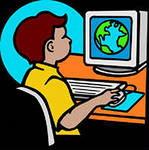 Модель дистанционного обучения детей-инвалидов в Томской области на 2011-2012 годы
База данных:
-учащиеся
-учителя
-учителя-тьюторы
Научно-методическое сопровождение участников образовательного процесса 
Повышение квалификации
Техническая поддержка и обслуживание
Мониторинг
Обучение
Региональный уровень
Центр дистанционного обучения
Единый информационный ресурс
Зоны ответственности
Родители
Учитель
Учитель-тьютор
Учащиеся
Муниципальный уровень
Основной БУП 
(обучение на дому)

(Учитель)
Расширение БУП 
(дополнительные предметы)
-углубление БУП
-элективные курсы
-профильные курсы
(Учитель-тьютор)
Основные роли участников
Учащийся. Является наиболее значимым участником среды, центральным элементом, на чье развитие и благополучие направлена деятельность всей системы ИОС. Принимает активное участие в построение собственной образовательной траектории.
Учитель. Реализует работу с учащимся в сфере базовой части индивидуальной образовательной траектории учащегося. Имея БУП и учебно-тематическое планирование, созданные с учетом дистантной составляющей в образовательном процессе, учитель осуществляет надомное взаимодействие с учащимся. В ходе обучения он использует материалы ЕИР ЦДО, в том числе, материалы лабораторных работ, практические задания и др.
Учитель-тьютор. Осуществляет работу с учащимся в сфере дополнительной части индивидуальной образовательной траектории. Используя материалы (ЭК, УМК, ЦОРы) и инструменты ЕИР ЦДО, учитель-тъютор обучает с использованием дистанционных технологий, удаленно координирует образовательный процесс учащегося. В ходе взаимодействия учитель-тьютор оказывает психологическую поддержку учащемуся.
Специалист ресурсного центра. Осуществляет сопровождение учителя-тьютора и учителя. Методисты Центра консультируют учителя-тьютора, учителя, родителя по соответствующим вопросам содержания, учебно-методического сопровождения, психологического сопровождения учащегося в образовательном процессе. Технические специалисты Центра ведут необходимое сопровождение оборудования и программного обеспечения, необходимого для бесперебойного функционирования СДО, также ими осуществляется мониторинговые и аналитические функции.
Родитель. Родители – важный участник ИОС, являющийся значимыми в жизни и образовании ребенка-инвалида. Родители могут играть заметную роль в процессе мотивации и психологической работы с ребенком-инвалидом. Имея доступ к информационным, учебным и учебно-методическим материалам ЕИР родители могут стать активными участникам процесса социализации и адаптации ребенка-инвалида в мире.
Основания для участия в программе детей-инвалидов:
заявление родителей (законных представителей) ребенка-инвалида;
заключение бюро медико-социальной экспертизы;
медицинское заключение клинико-экспертной комиссии лечебно-профилактического учреждения о необходимости индивидуального обучения на дому
медицинское заключение об отсутствии противопоказаний для работы на компьютере;
заключение психолого-медико-педагогической комиссии.
Детям-инвалидам из числа участников проекта за счет бюджета проекта во временное пользование предоставляются:
специализированная компьютерная и периферийная техника;
доступ к образовательным ресурсам сети Интернет;
оплата Интернета.
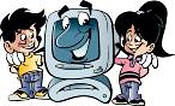 Основания для участия в программе педагогов:
предварительное прохождение курсов повышения квалификации; 
оснащение рабочих мест учителей комплектом оборудования и обеспечение доступа в Интернет
Ожидаемые результаты
Главным итогом становится создание ИОС, в рамках которой дети-инвалиды получают новые возможности в построении индивидуальной образовательной траектории и расширяют свои образовательные возможности.